PROIECT DE DIPLOMA
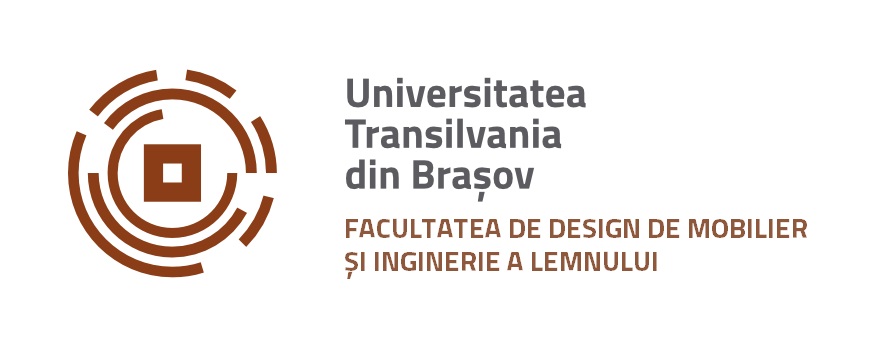 TITLU
TRATAREA CONCEPTULUI: SURSA DE INSPIRATIE, FOTOGRAFII, schite de idei, dezvoltarea conceptului,  desene vederi si perspectiva, relatia om - obiect; detalii de asamblari; descrierea piesei (text)

Textul va fi scris cu ut sans 16 ppt. SENTENCE CASE, (FARA MAJUSCULE) cu aceasta culoare gri: 
RGB: 89/89/89
Nume Prenume, 2022